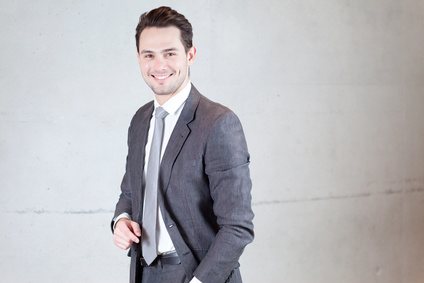 Aldo Ronco
Titolo della posizione
Ind : 15 Lorem Ipsum Dolor Et Roma 00000
Tel : 111 222 333 444
Mail : mail@mail.com
OBIETTIVO
Descrivi in ​​poche righe il tuo background professionale, le tue competenze chiave per la posizione ei tuoi obiettivi di carriera. Questa è in realtà un'introduzione alla tua lettera di presentazione.
ESPERIENZA 
PROFESIONALI
STUDI E FORMAZIONE
CONOSCENZE
-
PERSONALITA
Dinamico
Curioso
Creativo
Progredire
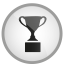 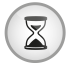 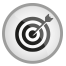 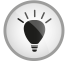